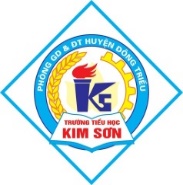 PHÒNG GIÁO DỤC VÀ ĐÀO TẠO THỊ XÃ ĐÔNG TRIỀU
TRƯỜNG TIỂU HỌC KIM SƠN
HOẠT ĐỘNG TRẢI NGHIỆM – LỚP 2
TIẾT 2.BÀI 9: CÓ BẠN THẬT LÀ VUI
Giáo viên: Ngô Thị Ngọc Hà
Đơn vị công tác: Trường TH Kim Sơn.
                     Đông Triều – Quảng Ninh.
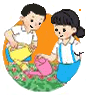 Hoạt động giáo dục theo chủ đề
1. Trò chơi Đứng theo hiệu lệnh.
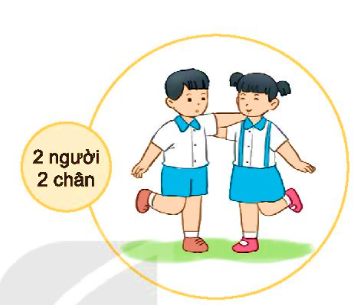 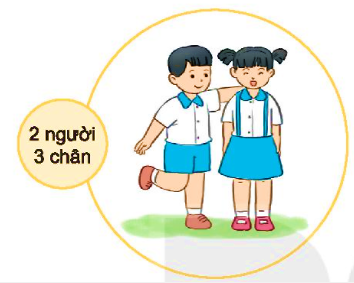 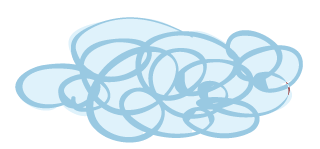 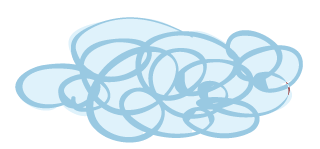 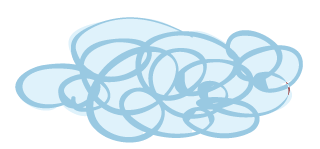 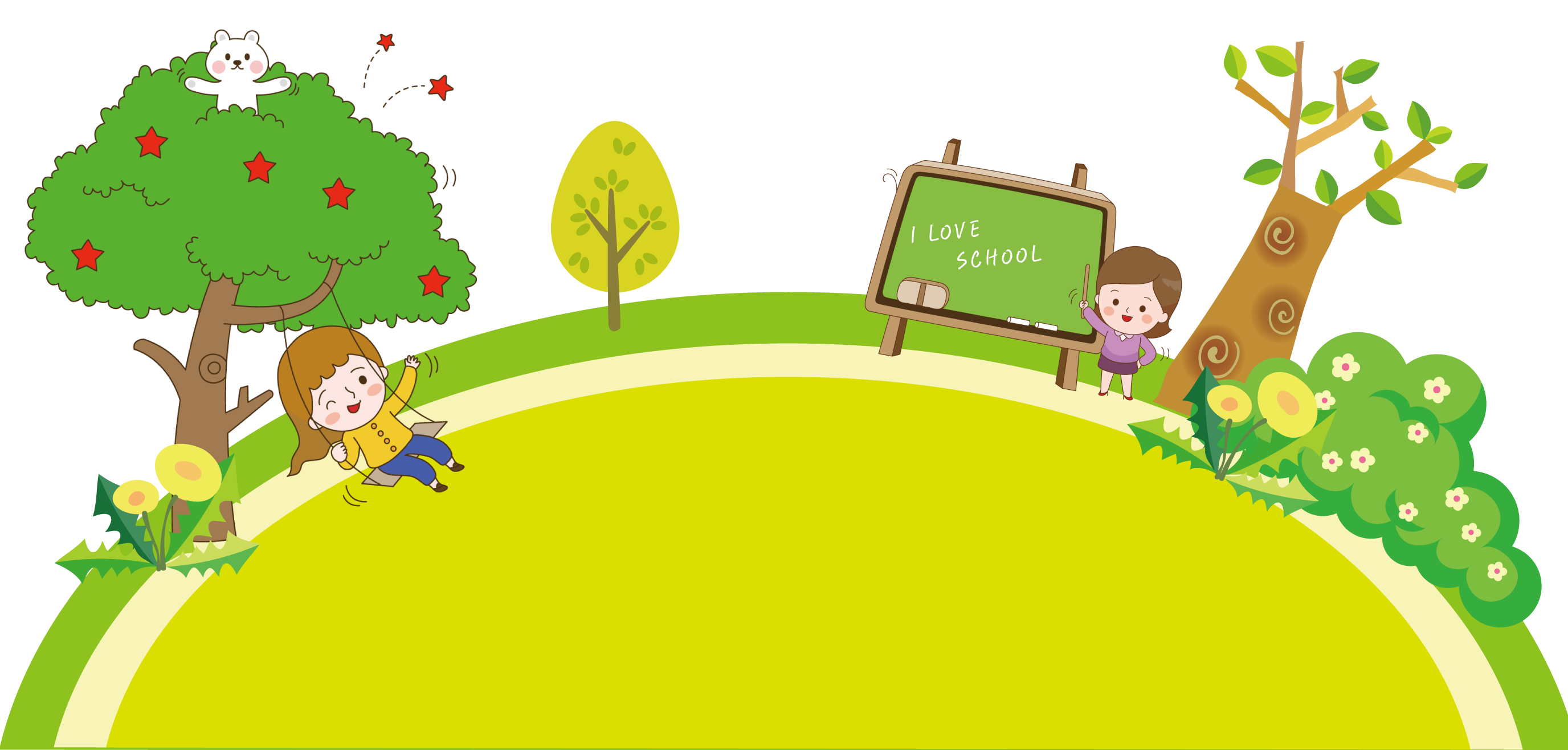 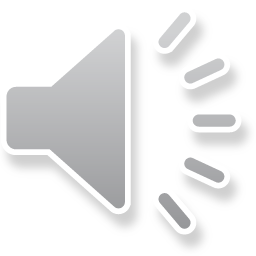 2. Xử lí tình huống.
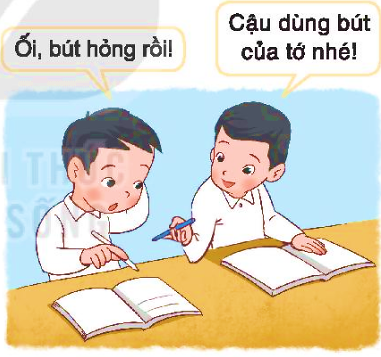 Tình huống 1: Bút của Nam bị hỏng, bạn cho Nam mượn bút. Nếu là Nam, em sẽ nói gì với bạn?
2. Xử lí tình huống.
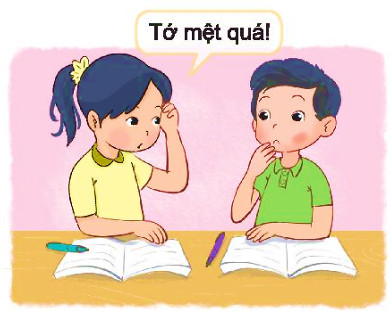 Tình huống 2: Trong giờ học, bạn bên cạnh Trung cảm thấy mệt. Nếu là Trung, em sẽ làm gì và nói gì với bạn?
Tình huống 2: Trong giờ học, bạn bên cạnh Trung cảm thấy mệt. Nếu là Trung, em sẽ làm gì và nói gì với bạn?
Tình huống 1: Bút của Nam bị hỏng, bạn cho Nam mượn bút. Nếu là Nam, em sẽ nói gì với bạn?
Nội dung thảo luận:
- Thảo luận về cách ứng xử trong mỗi tình huống.
- Thực hiện sắm vai xử lý tình huống.
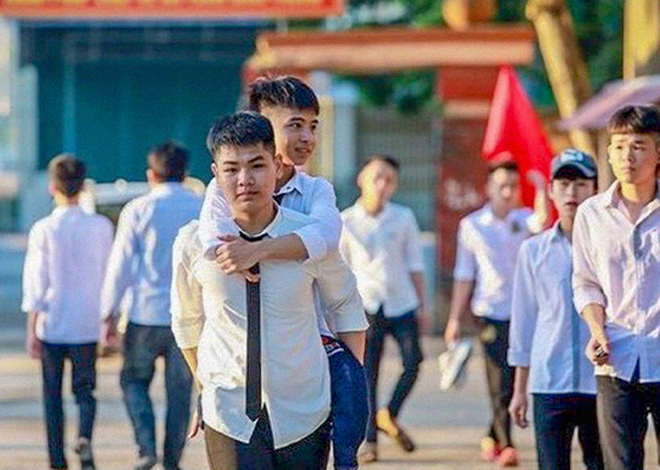 MINH HIẾU – TẤT MINH (Trường THPT Thanh Hóa)
Hoạt động sau giờ học
Gặp người bạn thân của em để trò chuyện, chia sẻ sau giờ học.
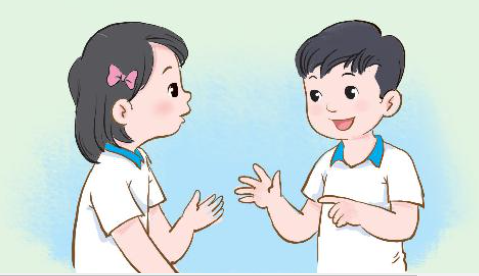 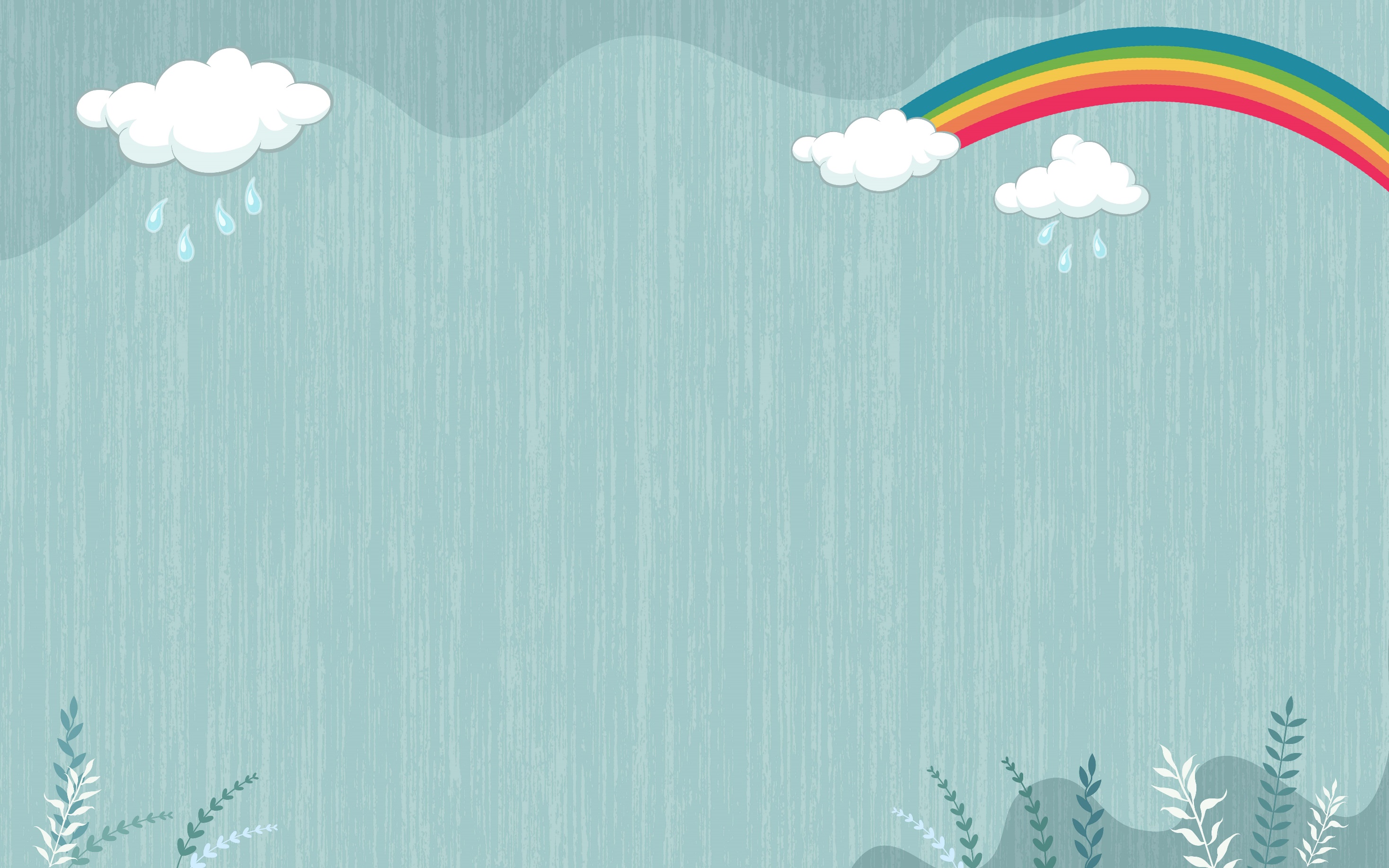 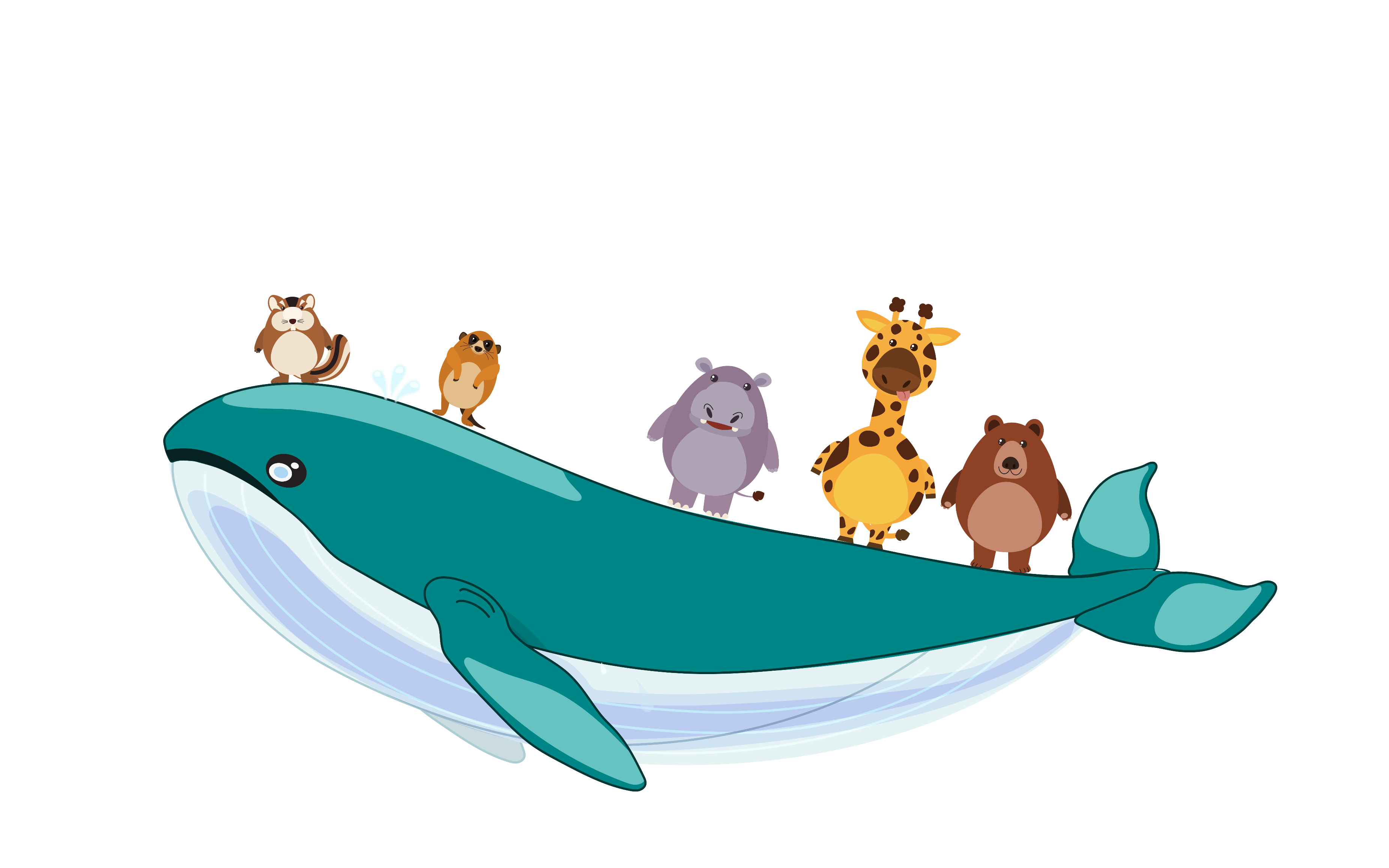 HẸN GẶP LẠI